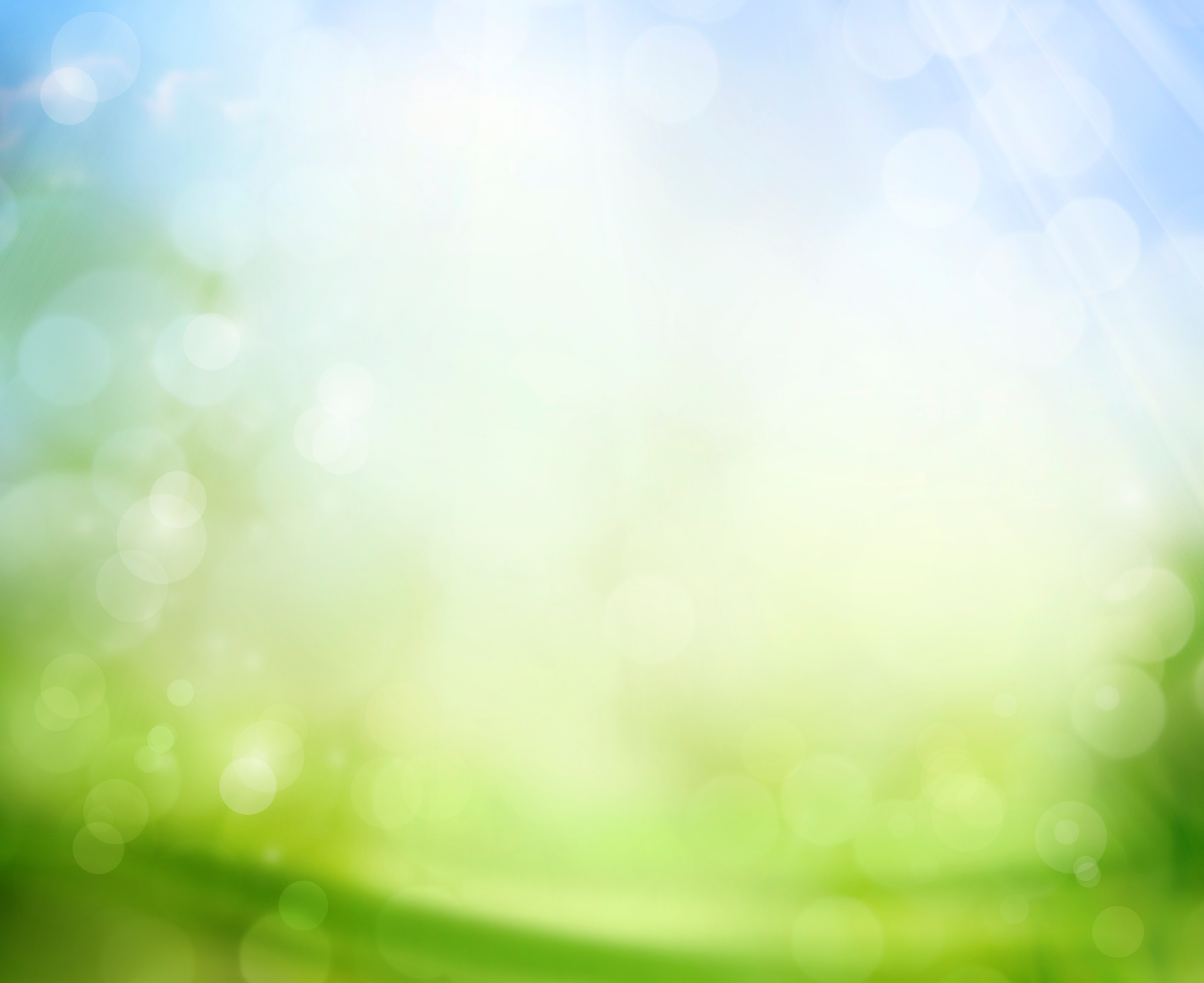 אסטרטגיות למידה

שיעור 1
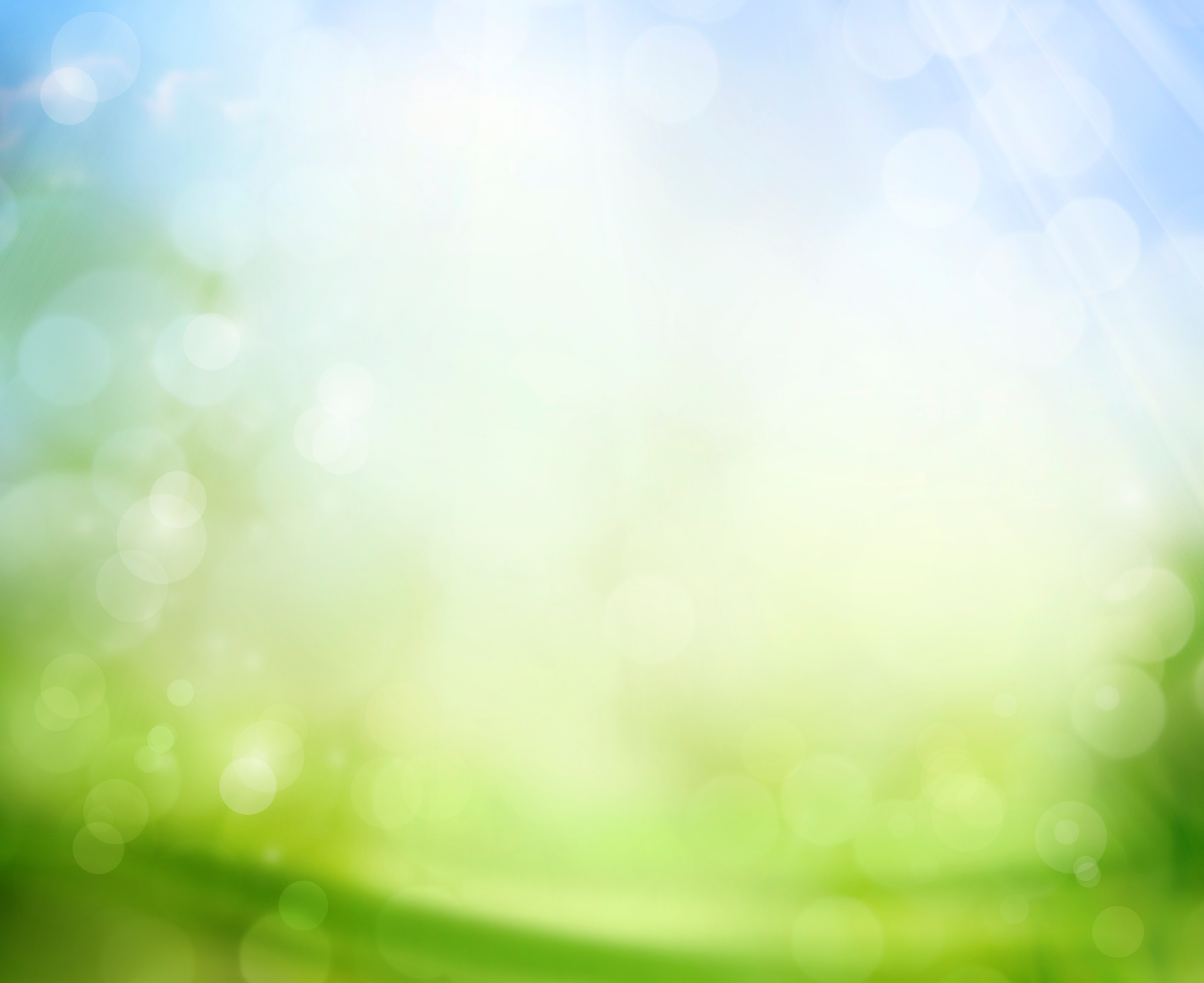 אסטרטגיה
סדרת פעולות כשאנו עושים אותה שוב ושוב
נקבל אותה תוצאה.
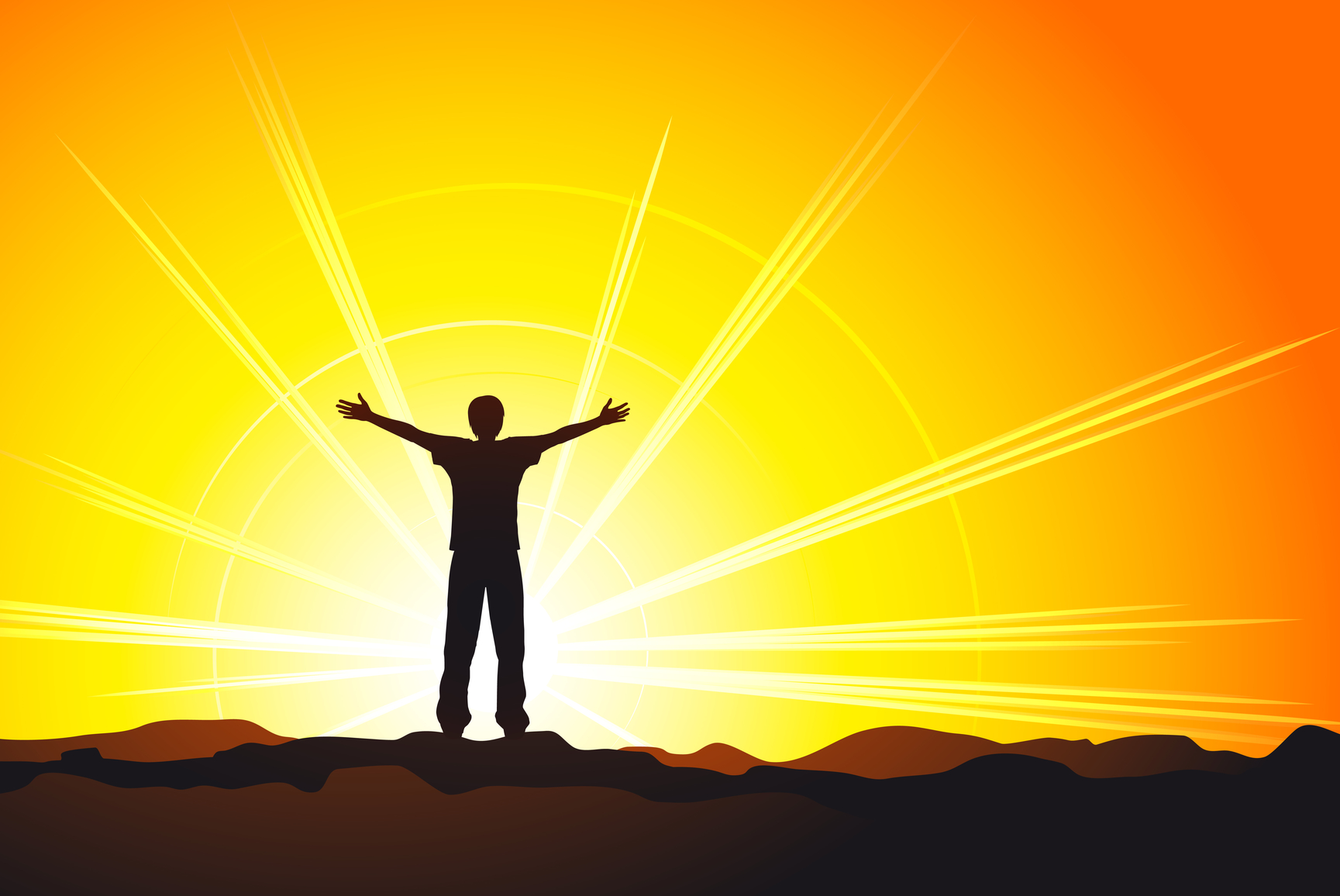 גלה את החוזקות שלך!
24 חוזקות
מתוך הספר "עכשיו גלה את חוזקותיך! מאת מרקוס בקינגהם ודונלד קליפטון
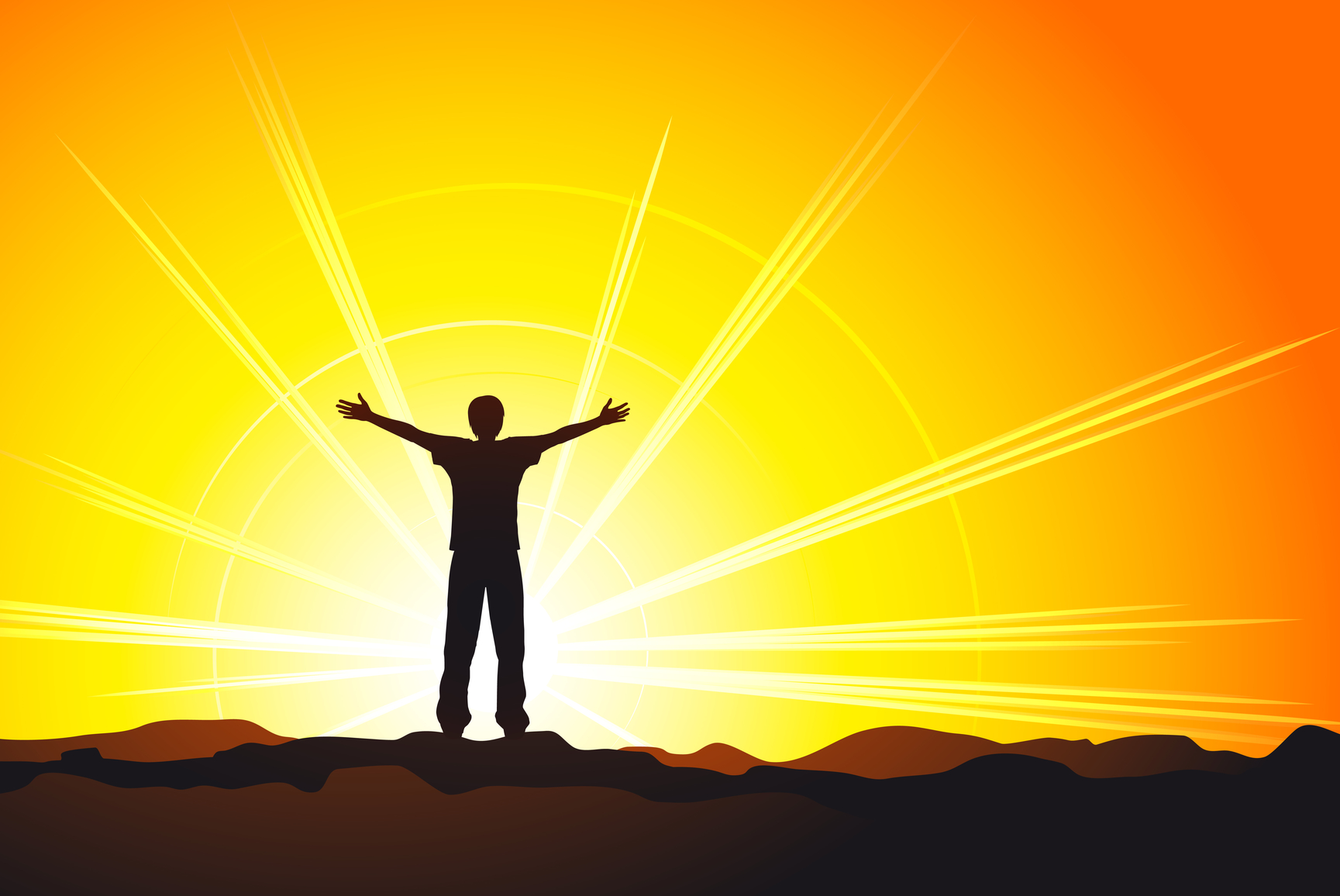 גלה את החוזקות שלך!אסטרטגיות למידה
6 חוזקות לקראת מבחן
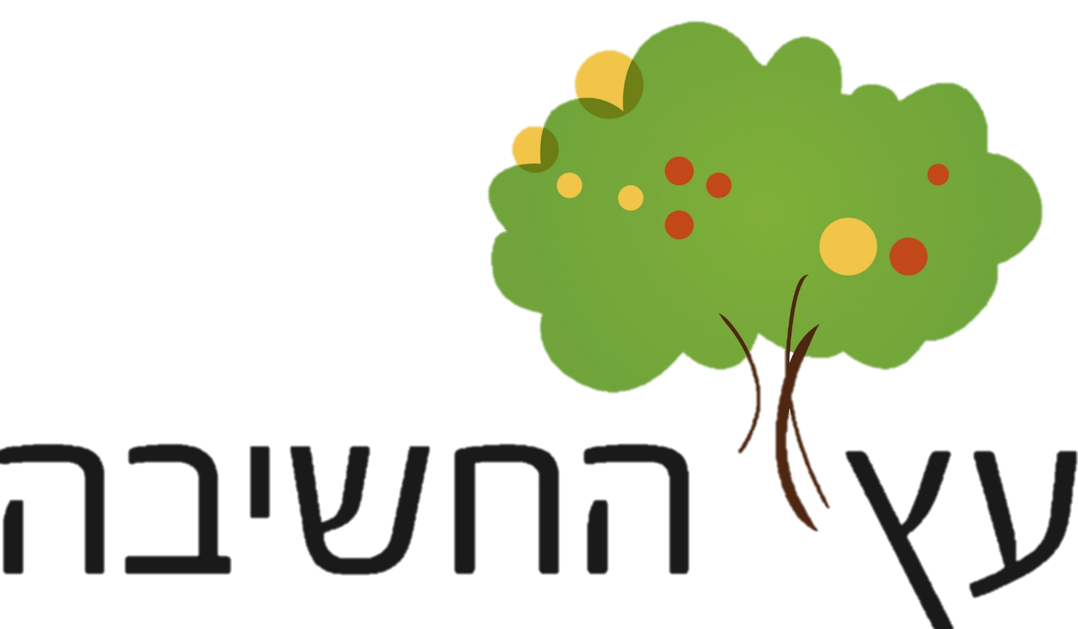 טבלה לתכנון מבחן
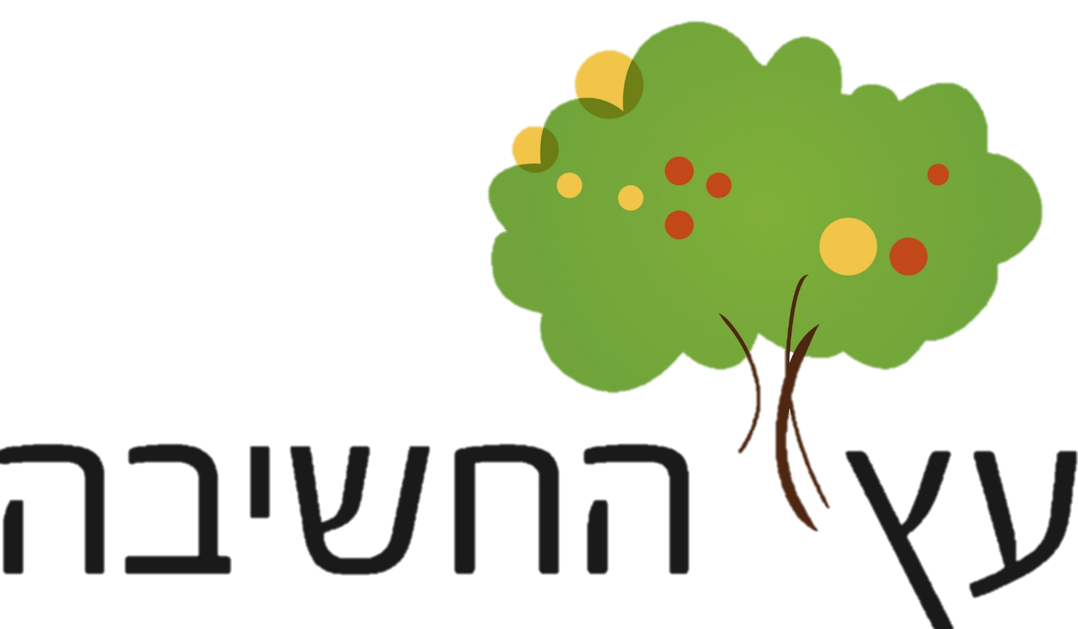